Human Pathogenic Bacteria  Associated With Vegetables & Advances in Their Control Strategies
Dr. Ranjitha K
Division of Post Harvest Technology
ICAR-Indian Institute of Horticultural Research, Bangalore
Treasure trove of nutrients
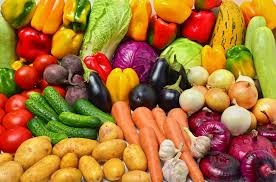 (CH2O)n - Most vegetables,  
Proteins – Legumes
Antioxidants - Phenolics, Vitamins
 Phytochemicals - specific to the commodity 
Eg.  Glucosinilates in cabbage, momordicin in bittergourd
Dietary fibres : Most F&V
Role in immunomodulation, possess functional properties – 
				antidiabetic, anticancerous, prebiotic



   “Integral part of diet world wide contributing  taste and diversity ”
Production scenario
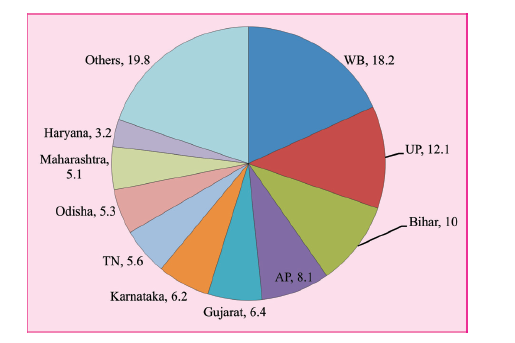 China
India
Source : NHB, India
Source : FAO
“Production and consumption forms a complex network; which makes quality control at consumer level difficult”
F&V consumption linked disease outbreaks
128,000 hospitalization and 3000 deaths each year

46% of all food borne illnesses 1998-2008 were attributable to fresh  produce

Leafy green vegetables as the highest priority in terms of fresh produce safety from a global perspective. (WHO, 2008).
Source: CDC, USA
India lacks similar surveillance system; and the situation might  be more precarious
Pathogens of concern
http://www.cspinet.org
FSANZ guidelines for microbiological examination of ready to eat foods
E coli population in Salad vegetables from Bangalore market
10+ (?)
0.4%
90% (-)
Distribution of food borne pathogens in vegetables from Bangalore market
0.4 %+ve
1.7% (+)
35% (-ve)
65% (+?)
90%
Listeria monocytogenes
Salmonella sp
2%
High no. of presumptive positives for enterobacteriaceae pathogens
Could not detect Bacillus cereus (n=75)
30% -
70(+?)
30 (-)
Yersinia enterocolitica
Routes of Contamination
Contamination can happen at any point of production and handling
Routes of Contamination     Contd..
Seed as source of contamination in seed sprouts
Conducive environment for the multiplication of  pathogens
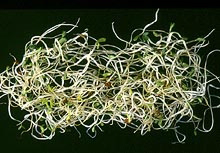 Do the human  pathogens interact with plants : Cross kingdom pathogens?
Salmonella and E coli gets internalized in the plant tissues- Chemotaxis
Role  of animal pathogenicity genes on the survival  in plants is proven (Schikora et al., 2011)
Immune suppression has been observed in Arabdiopsis infected with Salmonella
A cross kingdom pathogen?
Internalization of E. coli in leaf stomata (Berger et al., 2010).
Survival of food borne pathogens in fresh-cut produce
The studies using standard MTCC strains showed the  growth of  Listeria monocytogenes MTCC839 and the mere survival of Salmonella enterica MTCC 3219 in the minimally processed cabbage at low temperature storage (70C)
Control strategies
“Prevention is better than corrective measures”
Good agricultural practices
 Quality of Irrigation water is most important
Properly composted manure: Temperature
 sh’d  reach    between 55 and 77 0 C for 5 days
Good Handling practices
Washing is the critical control point
Hygienic handling of the produce
 Proper storage
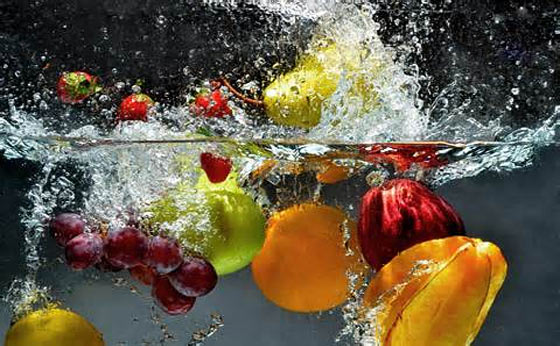 Sanitizing methods
Chlorine 

Most popular decontaminant
Available as hypochlorite, chlorite
Effective in 50-200ppm for >1 minute exposure
Efficacy is <2 log reductions. So not useful in pathogen elimination
Standard for testing newer methods
Residual toxicity- So banned in fresh cut industry
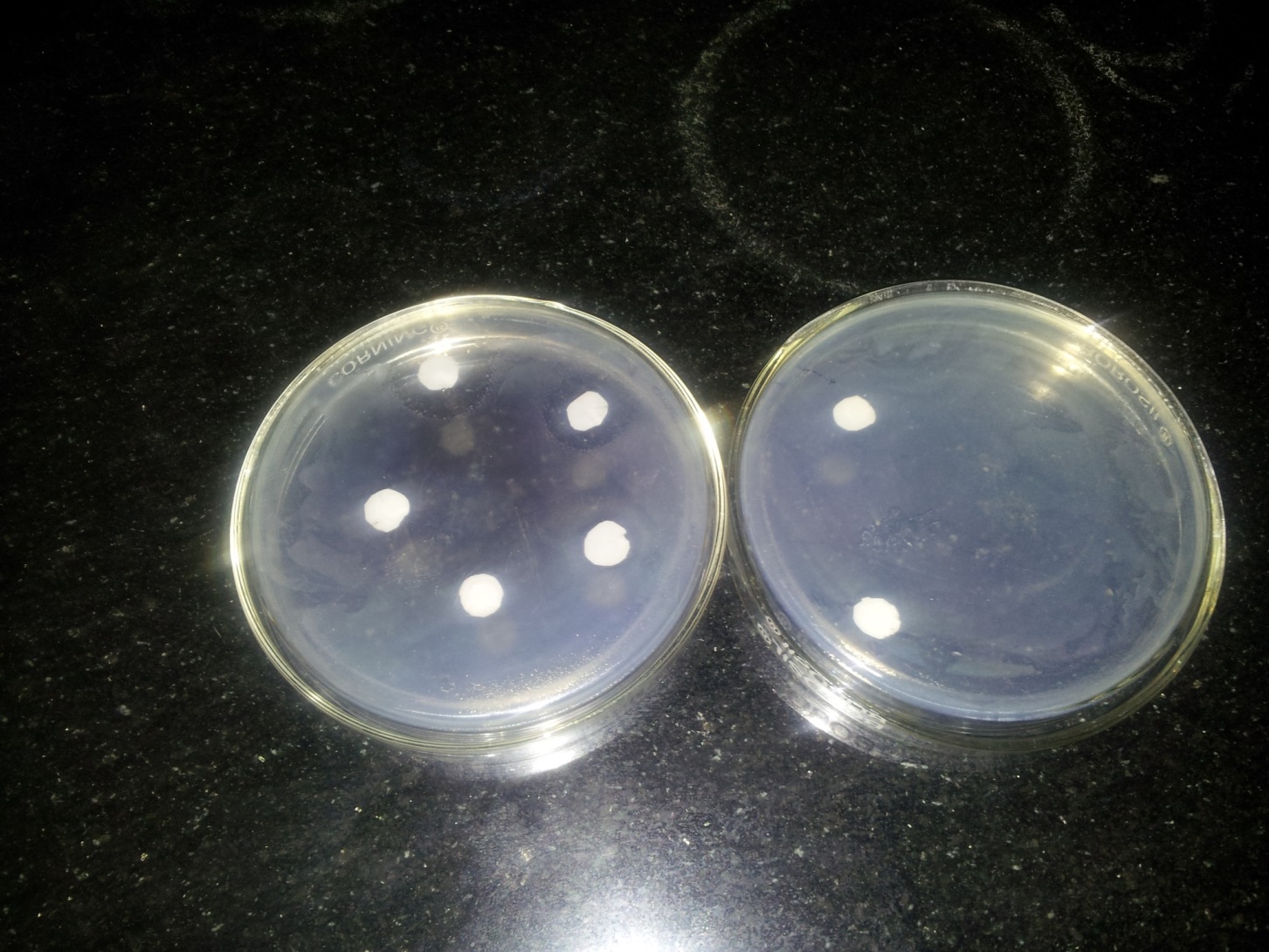 0.75%
1%
In vitro inhibition of vegetable isolate of salmonella by chlorine
Sanitizing methods  Contd.
Chlorine dioxide
Max permitted concentration is  5ppm
Results in 6 log reduction in bacterial count
Tested against different pathogens in diverse F&V
But requires treatment time 10minutes to 2hrs; Temperature >22 0 C. 
Peroxy acetic acid
40-80 ppm recommended by FDA
Disinfection efficiency is similar to chlorine
Sanitizing methods  Contd.
Ozone
Disinfection capacity is equal to chlorine; but no residual effect. 
5ppm is typically used
Approved disinfection agent
But corrosive, highly unstable, on site production is required
Studies on using in packaging is under progress
Hydrogen peroxide
No residue (GRAS), 0.5-2,5% is used
Cause browning
Efficacy of disinfectants in removing Salmonella from fresh-cut cucumber
population in the dip solution: 32X106/ml in dip solution
Irradiation
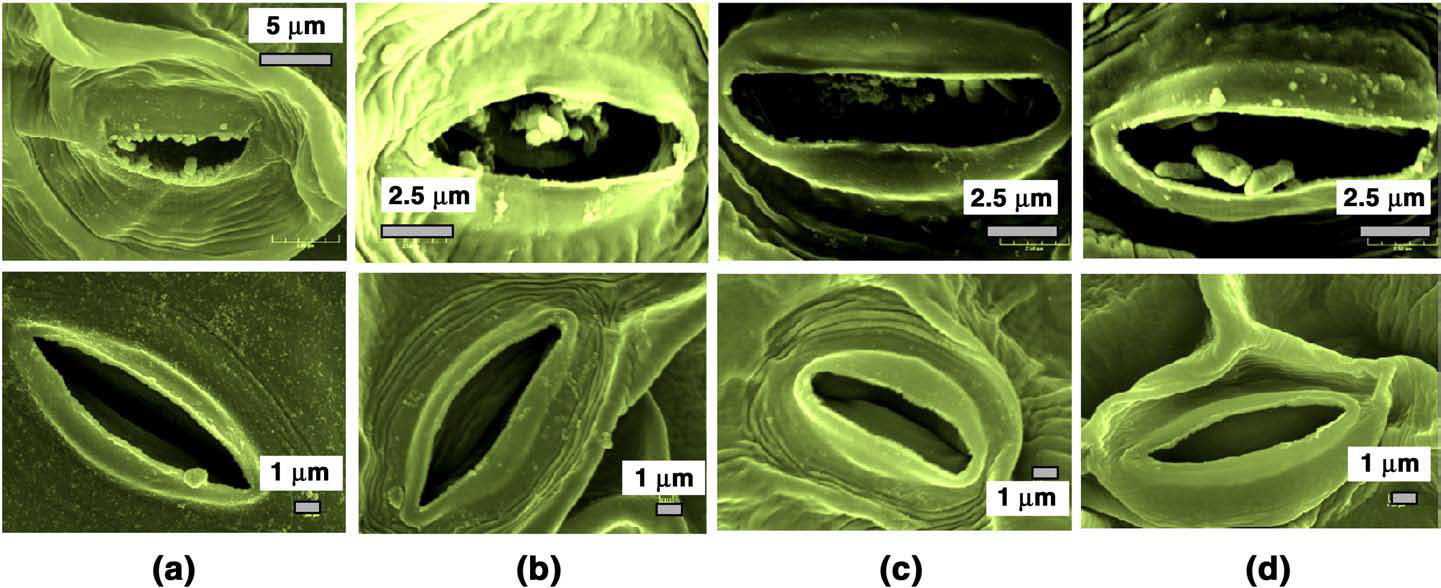 Gamma irradiation approved in leafy vegetables for E. coli & Salmonella decontamination (FDA, 1999, 2008).
Up to 10k Gy is permitted. > 1 kGY is likely to affect the shelf life
Presence of oxygen improves the sensitivity of organisms
Initial washing is necessary 
Requires high investment
UV radiations (200-280nm) are also germicidal on the surface
(Gomes et al, 2009)
Bio-preservation
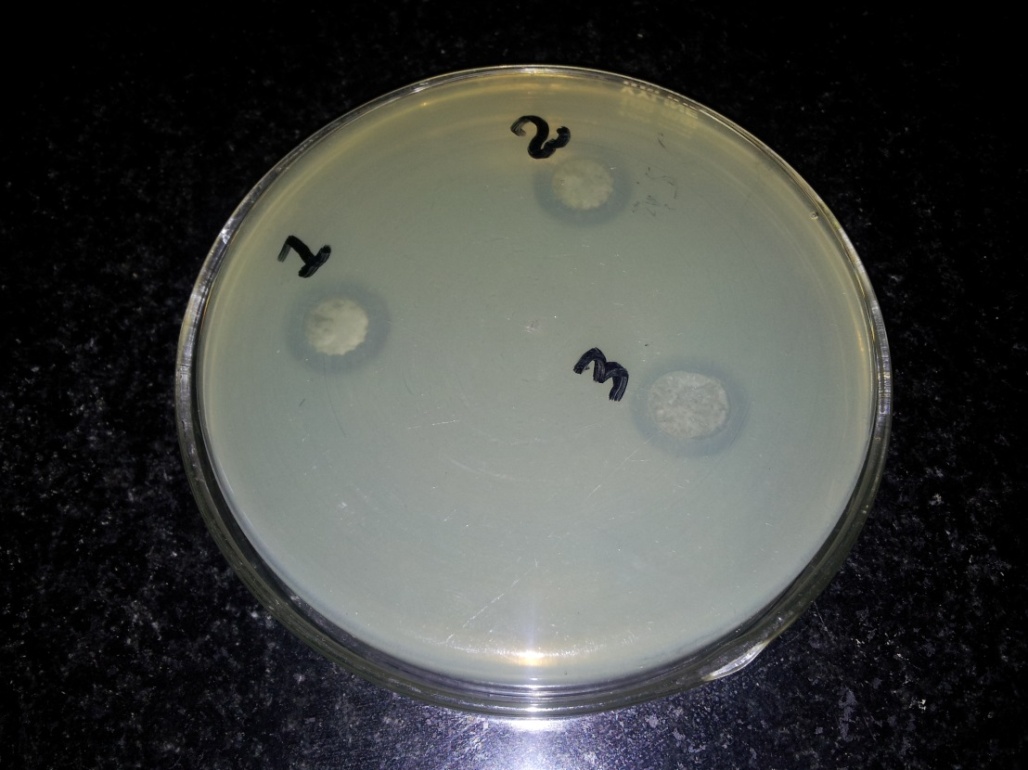 Lactic acid bacteria: Through competition, production of antimicrobials like bacteriocins, H2O2
In vitro inhibition of salmonella cultures by lactic acid bacteria
Electrolyzed water
Generated by the electrolysis of a diluted NaCl solution passing through the anode of a membrane electrolyzer.
AEW has a strong bactericidal effect on most known pathogenic bacteria due to its low pH (2–4) and high oxidation–reduction potential and because it also contains active oxidizers like hypochlorous acid
Hsu, 2003)
Other methods
Detergent solutions
Organic acids
Electrostatic applications of organic acids, Ultrasound, Pulsed light
“ Decontamination efficacy is variable with type of produce, adhering particles, biofilm formation & extent of tissue damage” 
“Every sanitization method has some drawbacks”
Thank You !
Other Food borne Bacterial Pathogens
Yersinia enterocolitica :Grows at chilling temp
 Shigella sonneii & S. flexnerii: Diarrohea in children
Bacillus cereus   
Campylobacter : diffuse, bloody, edematous, and exudative enterititis
     Staphylococcus aureus
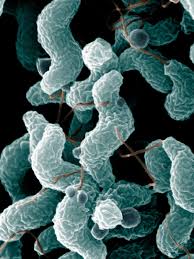 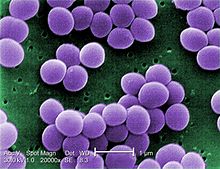 Staphylococcus aureus
Campylobacter  jejuni
Salmonella: Most frequent pathogen in F&V
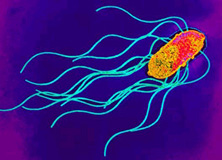 Family : enterobacteriaceae
    Salmonella enterica are human pathogenic 
    S. enterica has 6 subspecies &>2500 serotypes
    Causes non-typhoidal salmonellosis
    Responsible for 76%, 60% and 30% of outbreaks caused by fruits, seed  	sprouts and leafy vegetables, respectively
    Self limiting diarrhoea, abdominal cramps, fever
    Infectious dose 10-10000 cells
    Subclinical levels of population always present in cattle gut
Pathogenic E coli
Shigatoxigenic E. coli (STEC) is one of the pathotypes. It causes symptoms ranging from mild to severe and bloody diarrhoea. 

Enterohaemorrhagic E. coli (EHEC):subset of STEC typically associated with bloody diarrhoea and HUS, which produce cytotoxins, known as verotoxins (VT) or Shiga-like toxins (Stx). 

In relation to public health, E. coli (O157:H7) strain is the most important EHEC serotype linked to foodborne disease, resulting in a high incidence of EHEC infections and deaths each year.

Microbiological criteria for  fresh produce by several countries insists the absence of E. coli (O157:H7) in the sampling unit of food
Routes of Contamination     Contd..
Soil is natural habitat for many pathogens 
Eg. Bacillus cereus, L. mono, Campylobacter
Animal manure adds to the load
Eg. Salmonella and E coli population in feces ranges from 2-5 log cells
Survival in solid manure : Campylobacter < Listeria <  Salmonella < Ecoli O157:H7 (Nicholson et al., 2005)
Moist clayey soil enhances their survival chances
Spray and flood irrigation increases the contamination levels
Listeria monocytogenes
G +ve, facultative anaerobes, motile at <30 °C  
Identified as foodborne in 1981 in Canada, where listeriosis was linked to the contaminated cabbage consumption
Estimated 1,600 illnesses and 260 deaths in the United States (U.S.) annually. 
Psychrotrophic
Infectious dose <10 cells
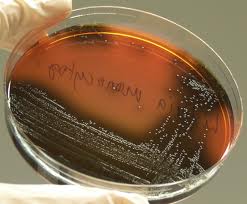